HEALTHY GROWTH
.
Sarah e Leo (Salt and Pepper)
introduction
A healthy diet helps your growth!
RULES FOR A HEALTY GROWTH:
We need cereal or bakery products milk or yoghurt and fruits.
 Split up daily calories intake into 5 meals:
 15% breakfast.
5% midmorning.
40% lunch.
10% in the afternoon.
30% at supper.
Reduce salt and salty foods.
Morning
glossary
Supper                                              cena
Bakery products                       prodotti da forno
Midmorning                            metà mattinata
Intake                                        apporto nutritivo
Reduce                                       ridurre
Calcium:
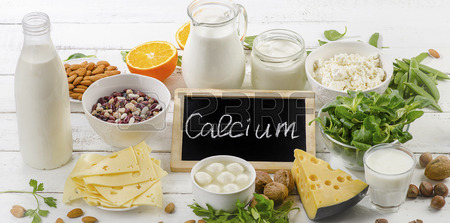 CALCIUM:
It’s essential for building strong bones and teeth.
glossary
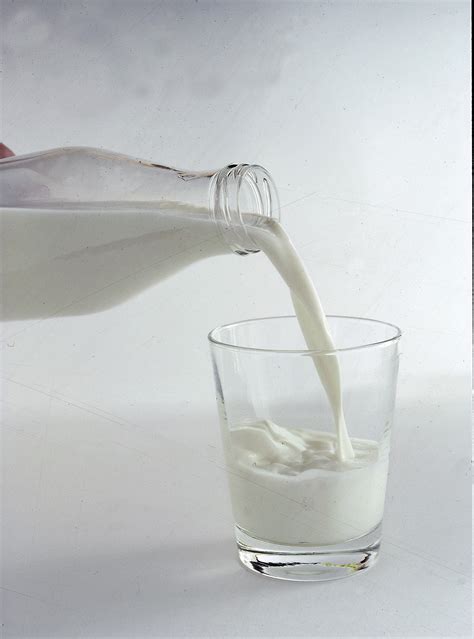 Bones                                                ossa
Strong                                               forte/resistente
Glass                                                bicchiere
Board                                               lavagna
Mnerals:
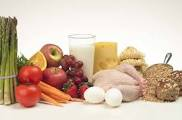 MINERALS:
Help the body to convert food into energy.
glossary
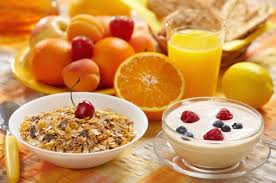 Convert                               trasformare
Sali minerali
Costituiscono l’1% del nostro corpo e hanno funzione plastica e regolatrice. (è molto importante avere del calcio ne corpo perché è molto facile rompersi le ossa).
Sono indispensabili i cosi detti:”OLIGOELEMENTI” elementi chimici che devono essere assunti come; iodio,fluoro,cobalto,cromo e molibdeno.
Gli troviamo negli; ortaggi,frutta e latte.
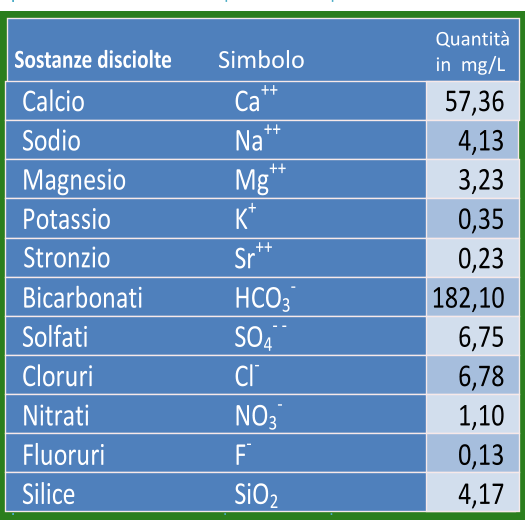 vocabolario
Corpo                              body
Importante                      important
Indispensabili                 indispensable
Oligoelementi                 trace elements
energy
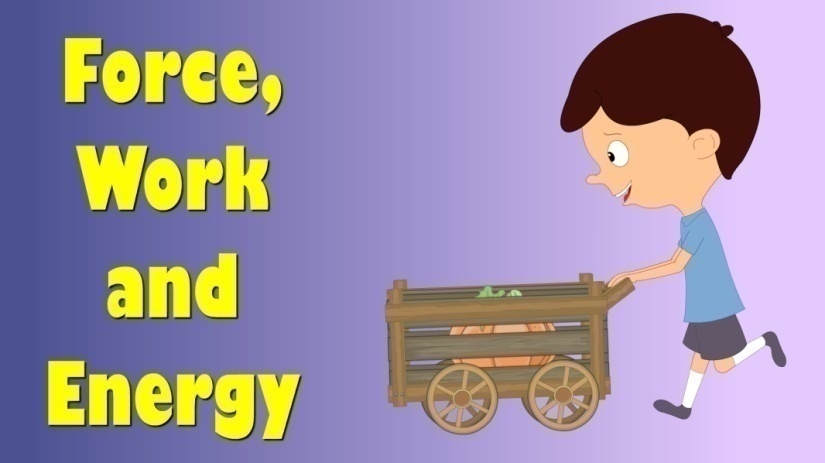 ENERGY:
How much energy do we need? People need different amounts of energy: teenagers need a lot of energy.
glossary
Amounts                                   quantità
MENU
BREAKFAST
Have a healthy breakfast:
 toast with jam and a small kiwi or two handfuls of blueberries.
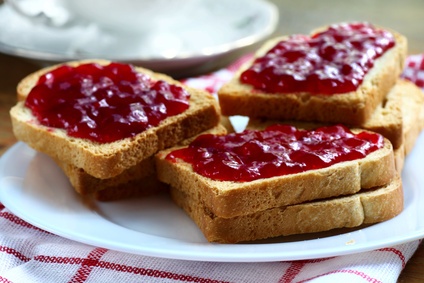 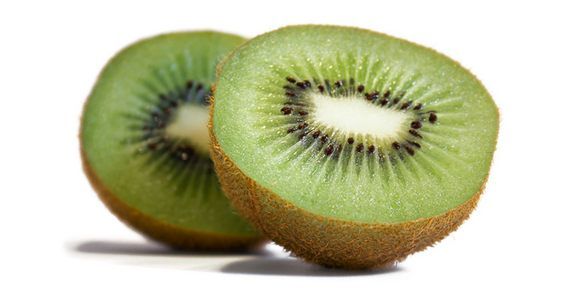 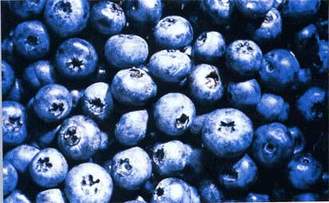 lunch
Prepare a chicken salad. Cut a tomato into small pieces and add to your salad.
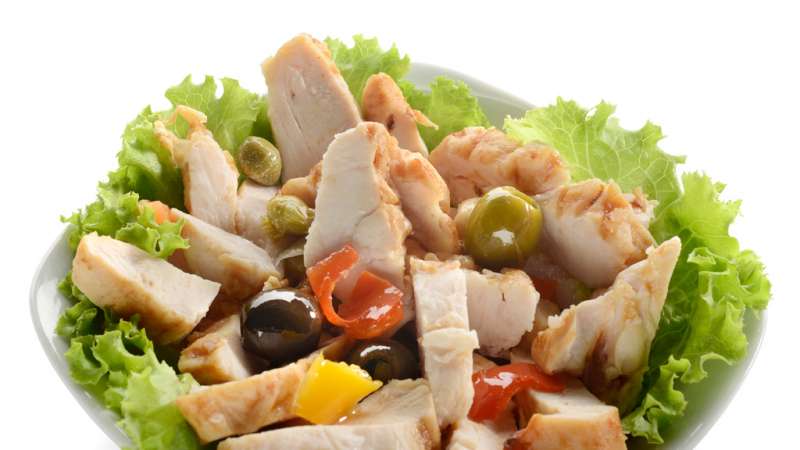 dinner
Make your own pasta: make a tomato sauce and add mozzarella cheese.
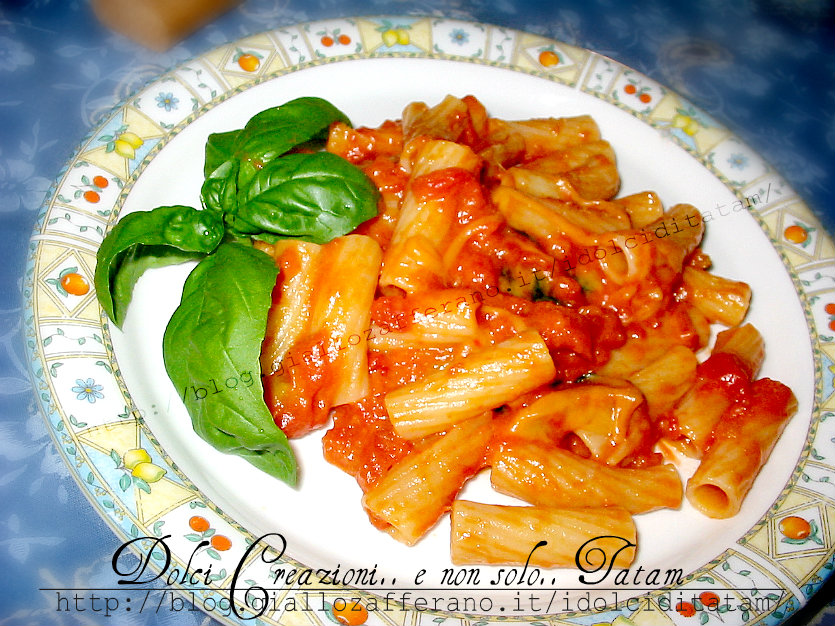 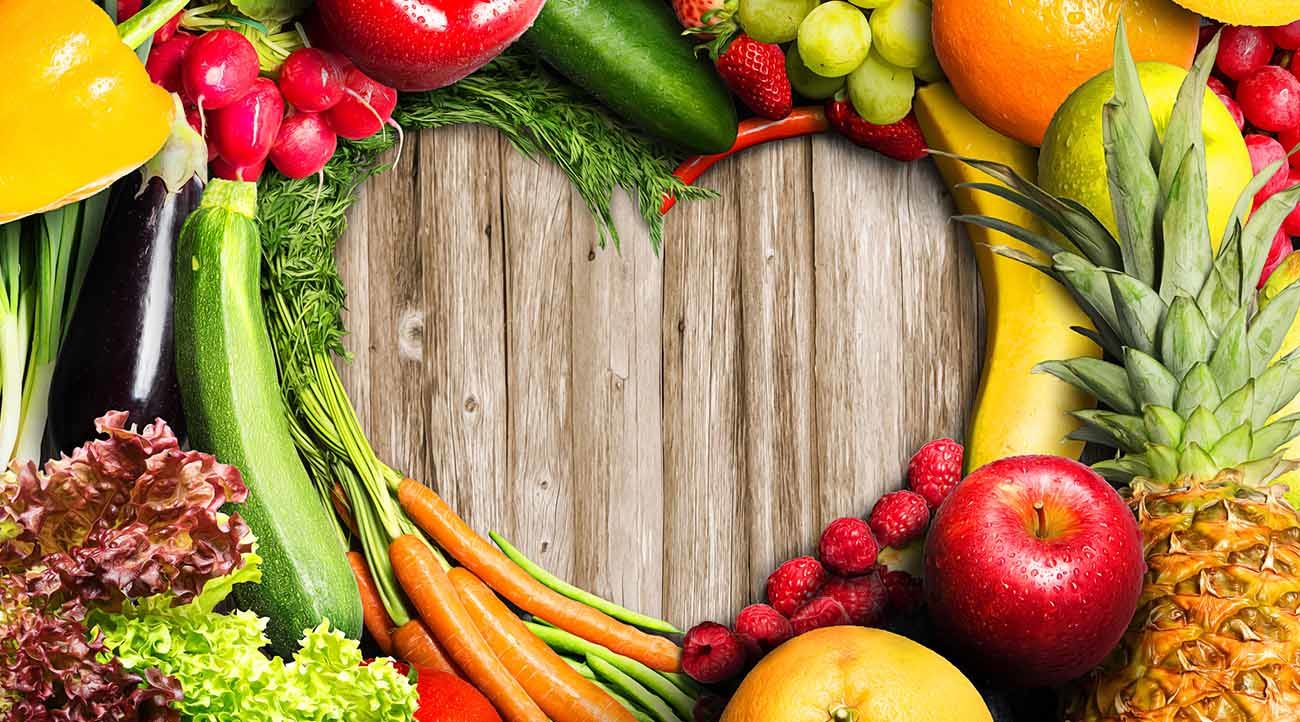 THE END
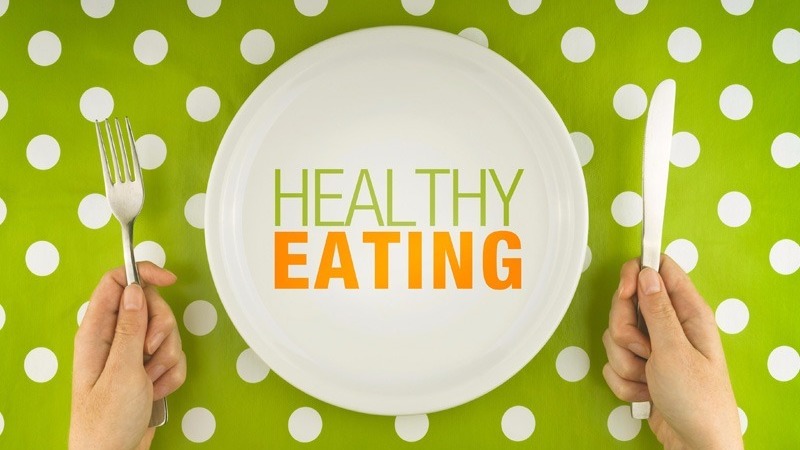 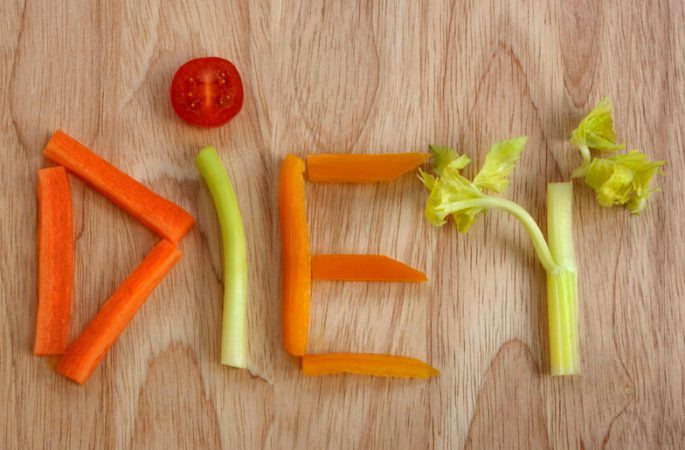 ELIAH & MICHAL        II MEDIA
GLOSSARY 
healthy = sano 
diet = alimentazione
Contains = contiene 
carbohydrates = carboidrati 
proteins = proteine 
fats = grassi 
nutrients = sostanze nutritive 
 to perform properly = agire in modo corretto
KNOW YOUR NUTRIENTS
   A  healthy diet contains :
   Carbohydrates, proteins, fats, vitamins, minerals, fibre, and water.
    Food gives us nutrients which help the body preform properly.
CARBOHYDRATES
GLOSSARY
most = la maggior parte
types = tipi
complex = complesso
simple = semplice
Most of the energy we need comes from carbohydrates.   
    There are 2 types of carbohydrates:
    1) simple
    2) complex
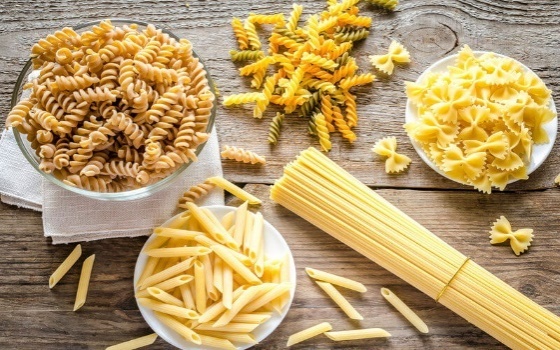 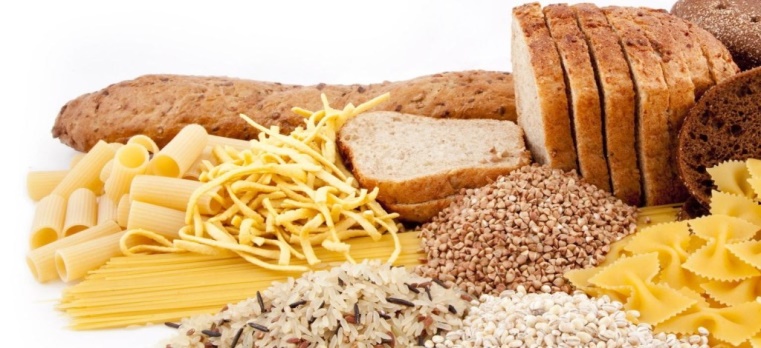 CARBOIDRATI
I carboidrati costituiscono il 6% del nostro corpo  e sono la nostra fonte di energia             principale. La quantità rimasta di zuccheri si    accumula sotto forma di grasso 

DOVE LI TROVIAMO? 
PANE, PASTA, CEREALI…
glOssary
development = sviluppo
growth =  crescita
to contain = contenere
cannot be made by the body = non vengono prodotte dal corpo.
PROTEINs
We need proteins for growth and development. Babies and children need more proteins than adults. Proteins contains important amino acids which cannot be made by the body.
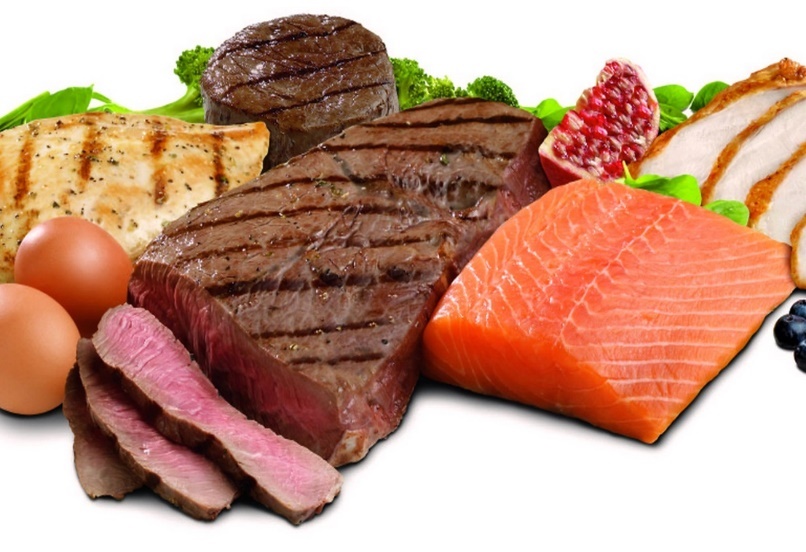 PROTEINE
Le proteine costituiscono circa il 18% del nostro corpo servono per sviluppare i muscoli e svolgono la funzione:
plastica: modella il tessuto muscolare
costruttiva: curare i microtraumi e ingrandire le fibre muscolari
DOVE LI TROVIAMO?
uova, carne, pesce, latte e derivati …
glossary
Vital = vitale
vitamins
The name vitamin comes from the word vital. There are different kinds of vitamins :
A,B,C,D,E and K
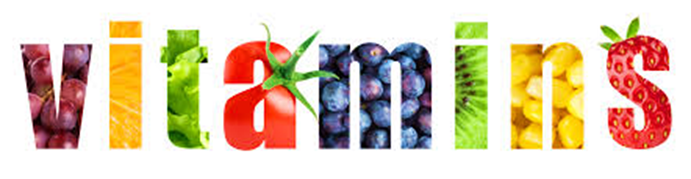 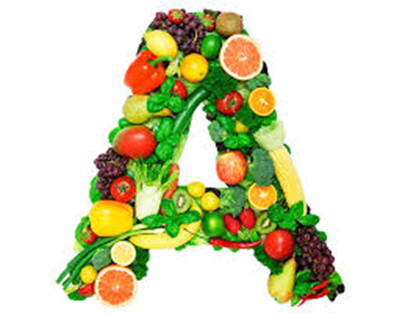 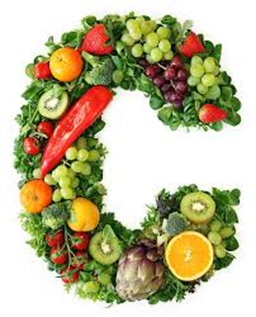 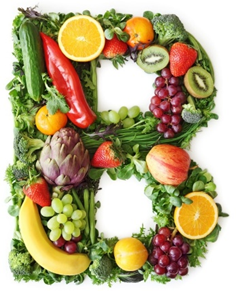 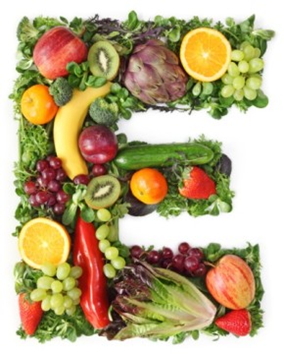 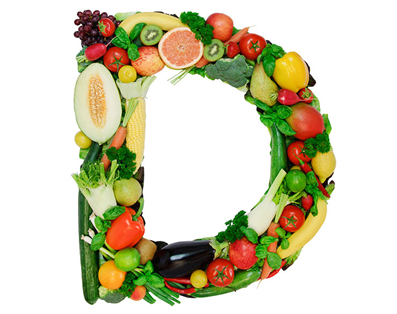 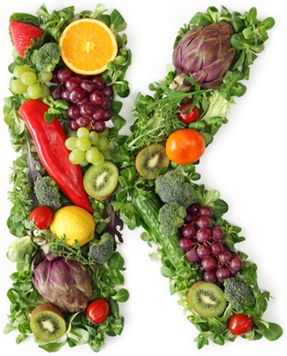 VITAMINE
Sono sostanze organiche e svolgono 2 funzioni:
Regolatrice: regola la quantità di zuccheri nel sangue 
Protettiva: svolge il sistema immunitario insieme ai globuli bianchi 
È meglio mangiare la frutta e la verdura cruda e non cotta.
Dove si trova?
Frutta e ortaggi
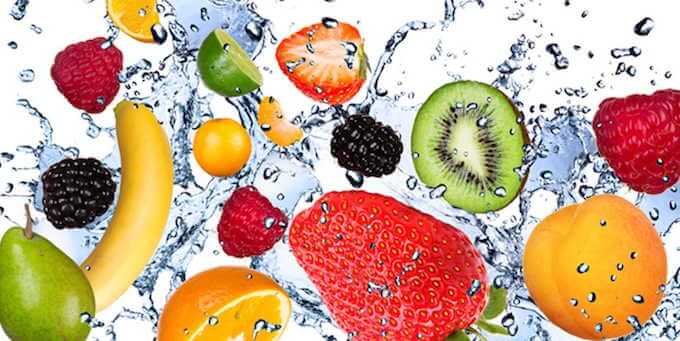 GLOSSARY
plants = piante
to pass = passare 
Through = attraverso 
Undigested = non assimilato
types = tipi 
soluble = solubile
insoluble = insolubile
FIBRE 
Fibre comes from plants and 
Passes through the body 
Undigested. There are two 
Types of fibre:
- Soluble and
- Insoluble
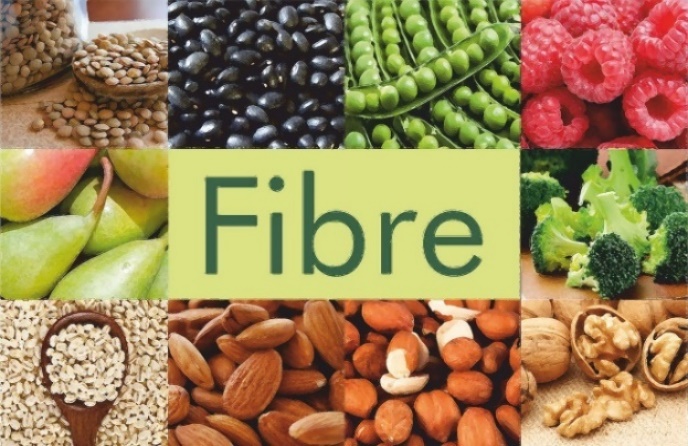 fats and omega 3
Omega fats are essential to health and we can find them in oily fish.
They improve heart health and brain function
glossary
omega fats = grassi
Essential = essenziale 
helath = sano
find = trova 
improve = migliorare
Heart = cuore 
brain = cervello
Function = funzione
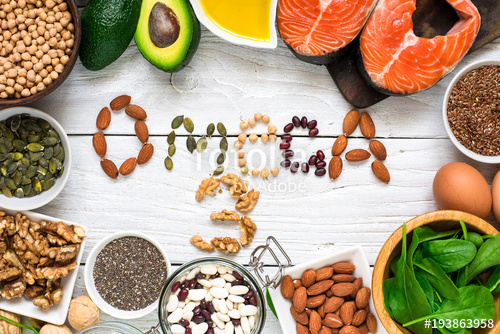 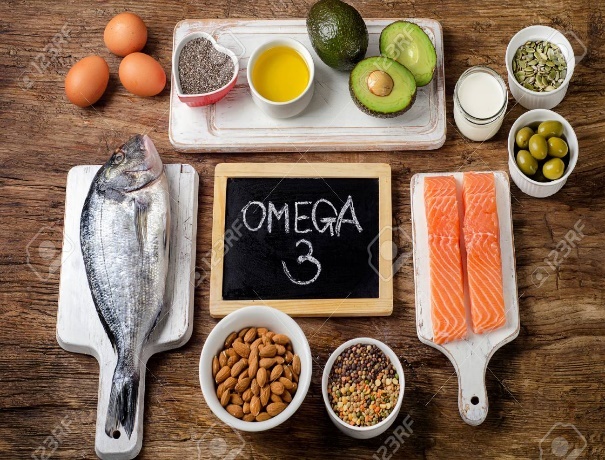 grassi
I grassi contengono il 10% del nostro corpo e svolgono la funzione energetica. I grassi hanno il doppio dell’energia degli zuccheri e dei carboidrati.
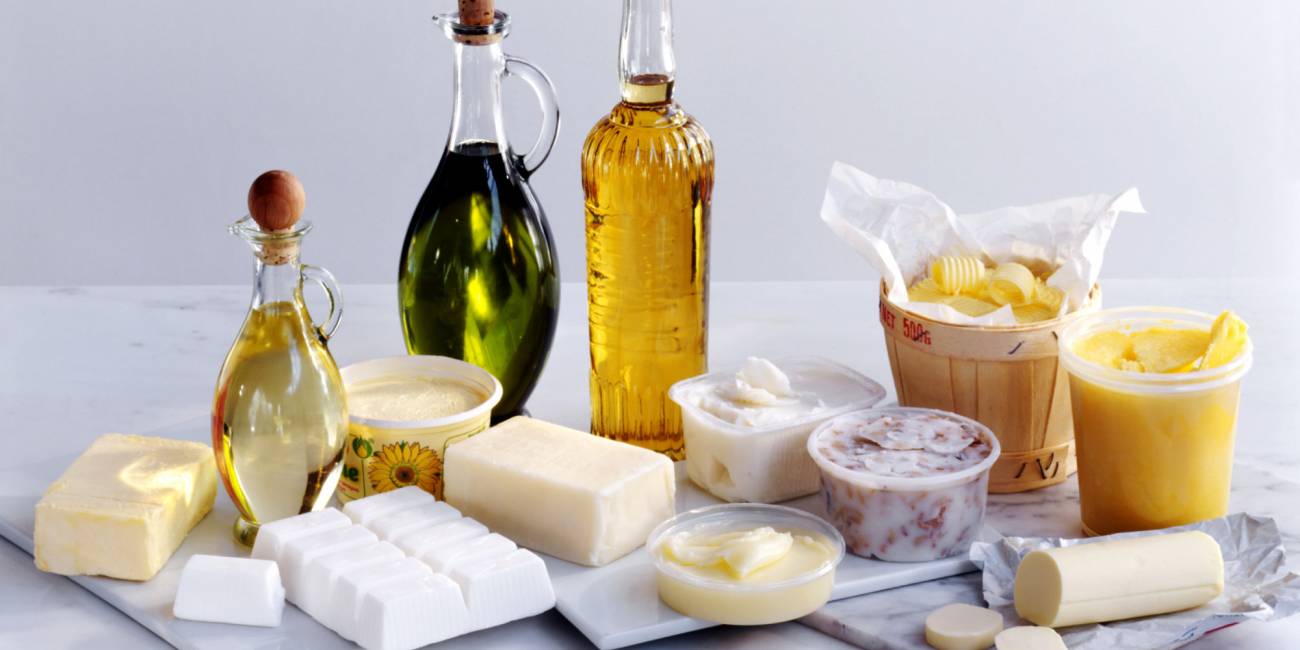 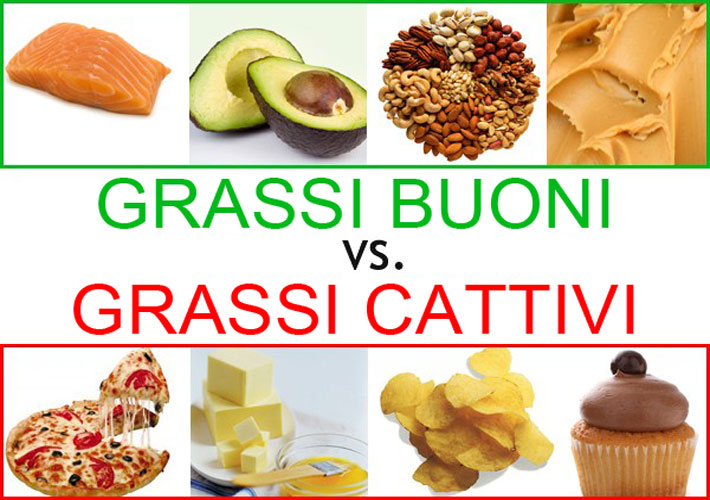 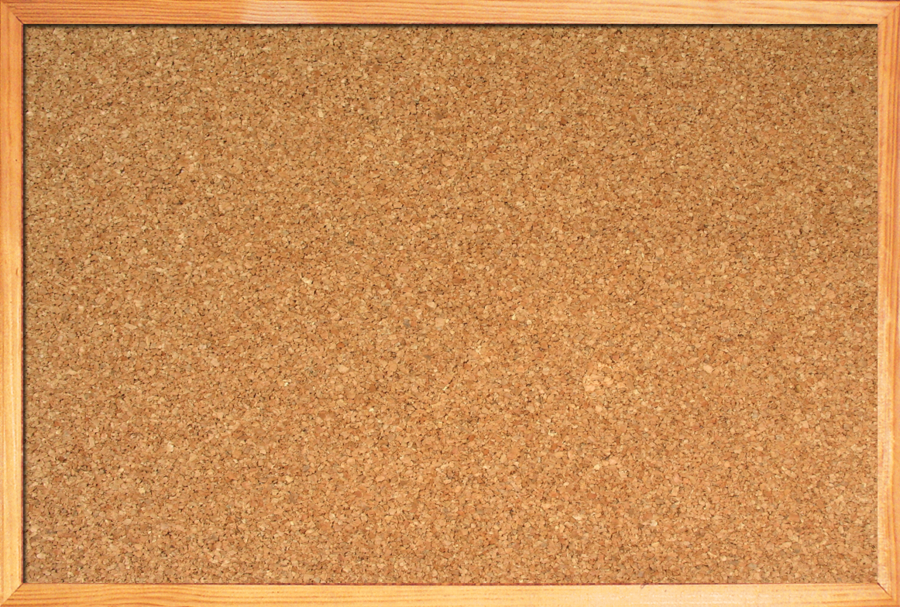 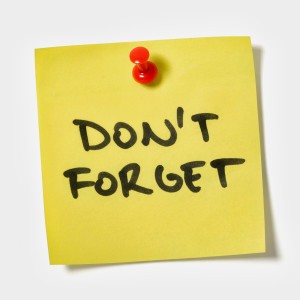 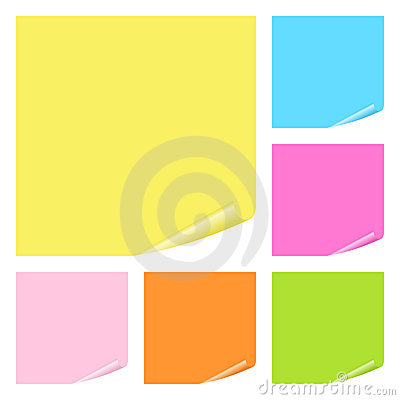 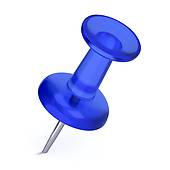 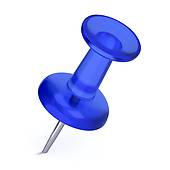 EAT MORE FRUIT AND 
        VEGETABLES
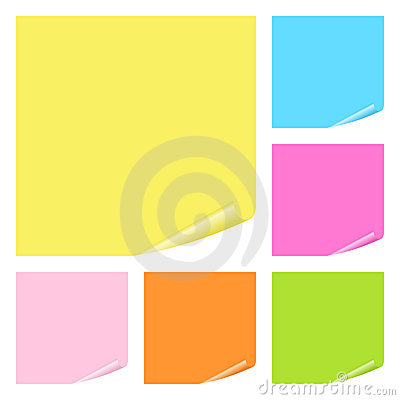 REDUCE THE NUMBER OF UNHEALTHY SNACKS AND CHOOSE HEALTHY ALTERNATIVES
glossary
low- fat = a basso contenuto di grassi
dairy products = latticini
whole wheat flour = farina di frumento integrale 
reduce =ridurre 
balance = equilibrare
A HEALTHY DIET HELPS YOU GROW
Choose fruit, low-fat dairy                                    products and whole wheat flour foods. 
Reduce the intake of snacks hightin sugar or in saturated fats that         can lead to weight excess.
Always read foods nutritional information.
Balance snacks with other daily meals
EAT MORE FRUIT AND VEGETABLES
Eating more fruit and vegetables every 
day helps children and teenagers grow 
healthy and develop normally and reduce 
the risk of developing chronic diseases.
It’s important to teach children to eat fruit
and vegetables at each meal. Main goal:
Five portions of fruit and vegetables a 
day. 
Fresh fruit is a healthy alternative snack.
glossary
Grow = crescere
Develop = svilupparsi
Risk = rischio
chronic diseases = malattie croniche
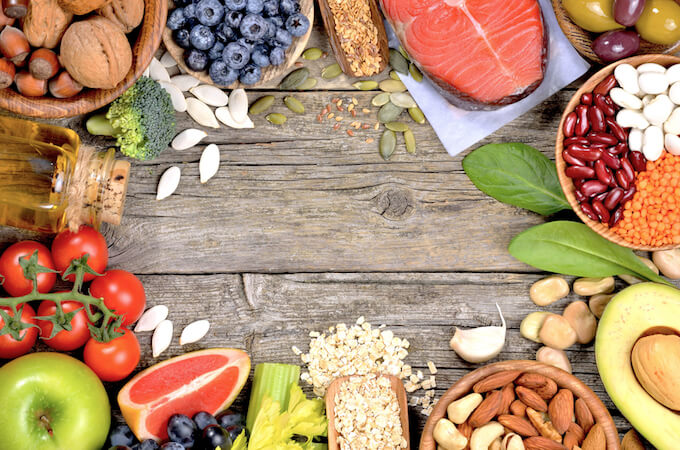 The end
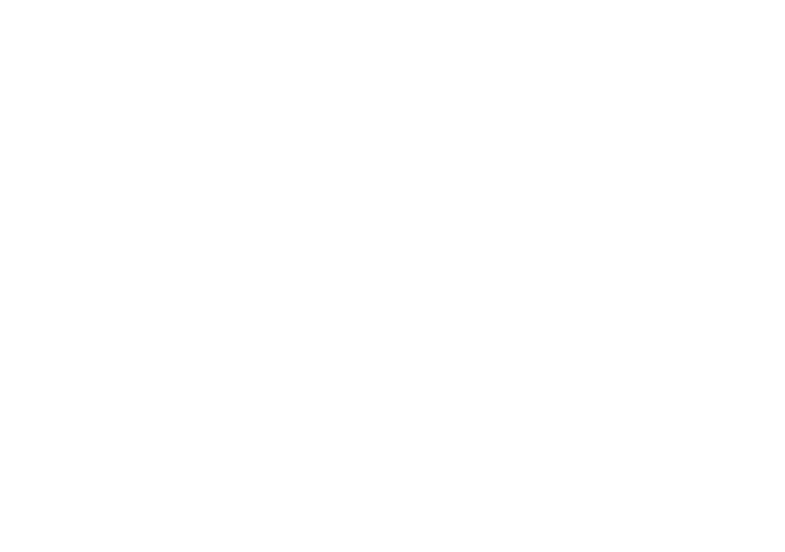 RULES FOR a healthy growth and aims of the research centers
JONATAN AND CHANNA (B & B)
Introduction
B  and B  would like to teach you how to be healthy.
BMI
BMI = BODY  MASS  INDEX:
INDICE DI MASSA CORPOREA
(it compares your weight to your height)
GLOSSARY:
Weight = peso
Height = altezza
BMI = weight
          height2
Il bmi è la relazione tra l’altezza e con il peso, si ottiene dividendo il peso in kg e con il quadrato dell’altezza in metri
CHOOSE WATER As A DRINK
GLOSSARY:
Choose = scegliere
Rather than = piuttosto che.
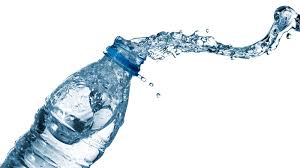 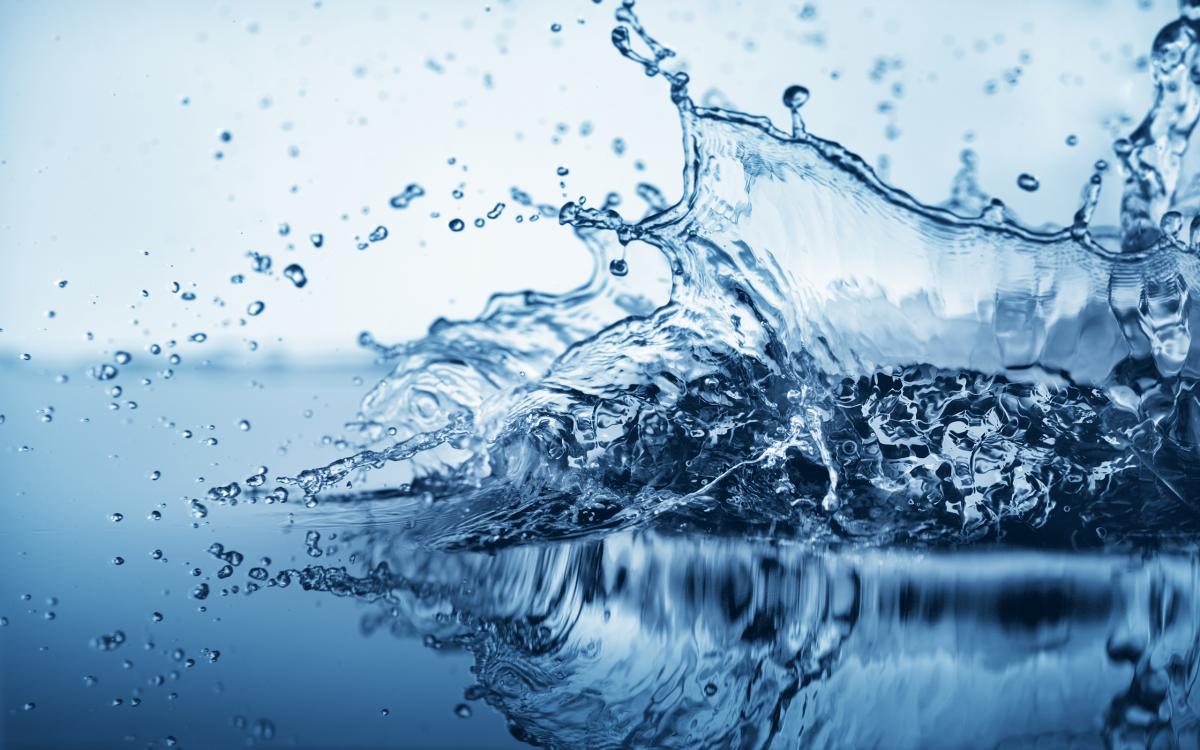 ACQUA
L’acqua è una sostanza molto fondamentale per la vita, quasi tutte le reazioni chimiche si svolgono nell’ acqua. È l’unico nutriente che passa attraverso l’apparato nutriente senza subire formazioni.
Dove la troviamo? In quasi tutti gli elementi.
TURN OFF TELEVISION AND COMPUTER AND PLAY OUTSIDE
GLOSSARY:
Choose = scegliere.
Should = dovrebbero.                 
Outside =  fuori, all’aperto.
Sedentary life = vita sedentaria.
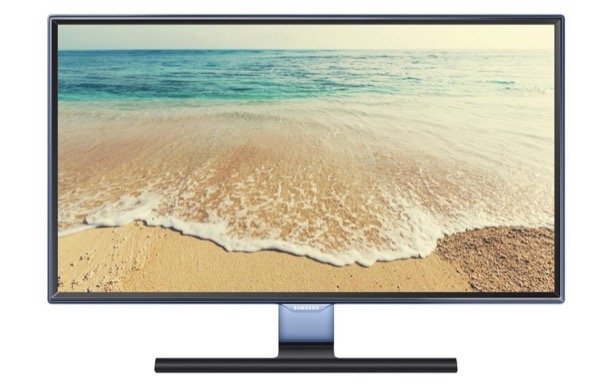 Take physical exercise
GLOSSARY:
 healthy = sano.
 healthy growth = crescita sana.
 development = sviluppo.
 Well- being = benessere
Should = dovrebbero 
Least = minimo
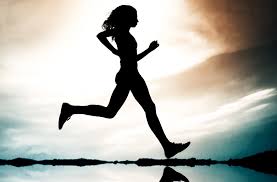 AIMS OF THE RESEACH CENTER FOR GROWTH DISORDERS
GLOSSARY:
following = seguente.
through = attraverso.
Aims = scopi.
Growth disorders = disturbi della crescita.
Treatment = cura.
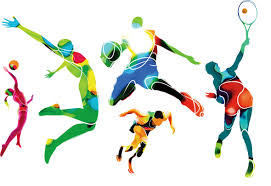 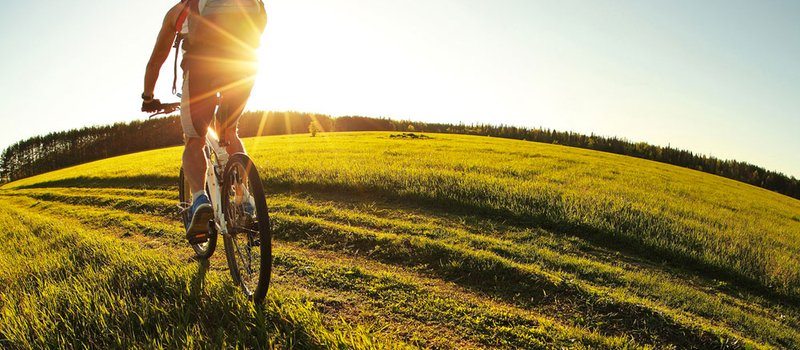 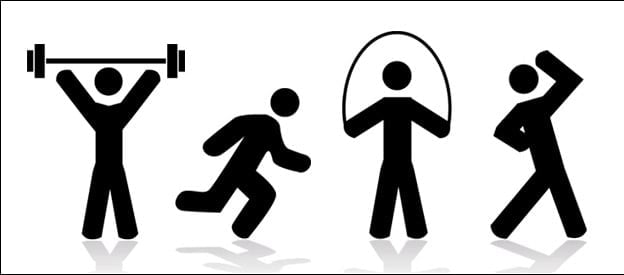 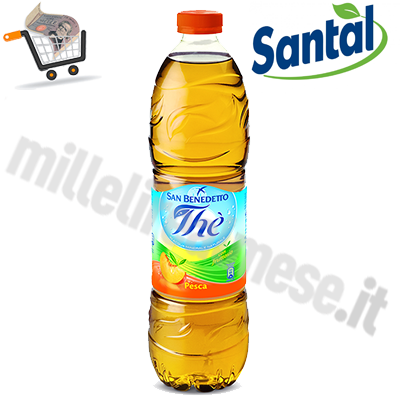 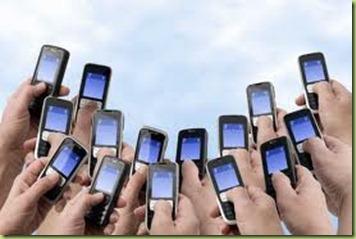 The end